IRO	17.10.2019
Agenda:
Americké půjčky
Bilaterální smlouvy a jejich použití na fakultách
Marketing – sociální sítě, videa, update
Letní školy - update
Joint Degree a nová pravidla akreditace
Projekt EDUC
Ostatní
Federal Student Aid – americké půjčky
Hlavní kontakt: Mai Hoa Nguyenová, nguyenova@czs.muni.cz
Vše od komunikace se studenty, kteří uvažují o podání FAFSA přes vystavení a podpis award letter až po udělování půjček jako takových

Fakulty:
Přijímací řízení
Podpis Participation Agreement (smlouva s fakultou o výši půjčky a dodržování pravidel pro to, aby půjčky mohly být čerpány)
Informaci o výši půjčky vždy dodám, aby byla včas zanesena do PA
Bilaterální smlouvy MU – Aktuality
Celouniverzitní smlouvy
 Výběrové řízení na akademický rok 2020/2021
Probíhá potvrzování míst pro MU studenty
Stipendium až 20 000 CZK na měsíc
Partnerské Univerzity a CZS
Po nominaci
Martin Vašek, vasek@czs.muni.cz 
Barbora Burešová, buresova@czs.muni.cz
	- Komunikace se studenty po nominaci
	- Vízové a mobilitní dokumenty
	- Administrace mobility
	- Vyplácení stipendií
Před nominací
- Petr Boucník, boucnik@czs.muni.cz
	- Sjednávání a aktualizace smluv, kvót
	- Výběrová řízení 
		- Celouniverzitní
		- Přímé a nepřímé kvóty
 Informace pro studenty
 Nominace samotné
 Aktualizace webu
Web Incoming: https://czs.muni.cz/en/student-from-abroad/exchange-non-degree-studies/partner-universities
Web Outgoing: https://czs.muni.cz/cs/student-mu/studijni-pobyty/partnerske-univerzity
Partnerské Univerzity MU – Seznam Univerzit
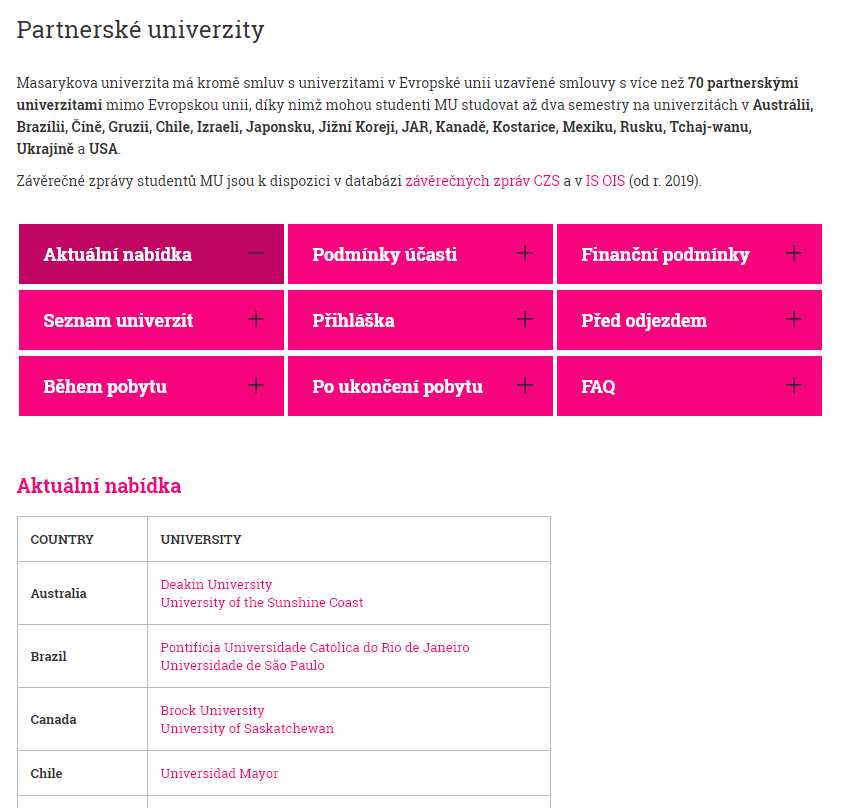 Aktualizace webu
Přihlášky od konce října
Ujasnění kvót pro MU studenty
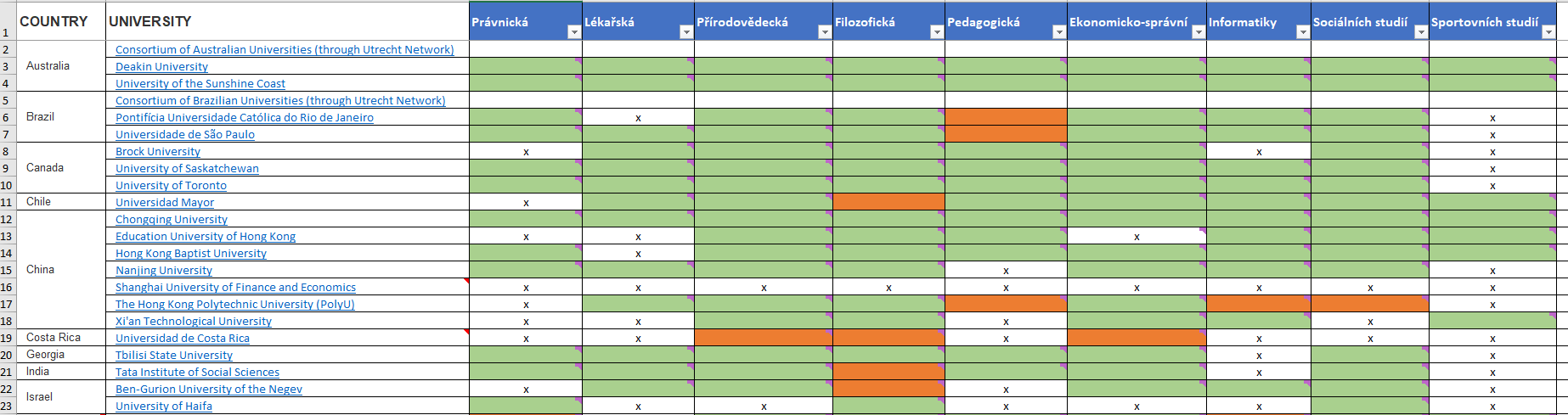 Partnerské Univerzity MU - Kvóty
Celouniverzitní výběrové řízení
- V režii CZS
- Nejbližší termín pro studenty: 15. prosinec

Přímé kvóty
- Pro ústavy/katedry

Nepřímé kvóty
Nabídka kvót pro fakulty
Konec října
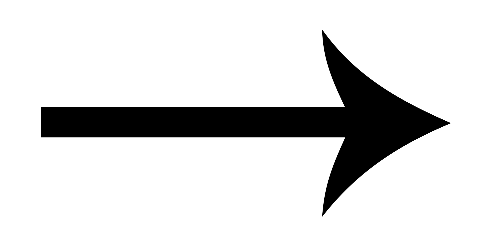 CZS sbírá od ústavů/fakult jen jména/UČO již vybraných studentů
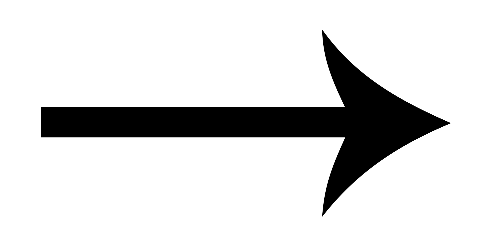 Termíny pro celouniverzitní výběrová řízení
Outgoing
Pro akademický rok 2020/2021	
	15. prosince 2019
Pro jarní semestr 2021
	15. června 2020
Incoming
Pro akademický rok 2020/2021
	15. dubna 2019
Pro jarní semestr 2021
	1. října 2020
Web Incoming: htps://czs.muni.cz/en/student-from-abroad/exchange-non-degree-studies/partner-universities
Web Outgoing: https://czs.muni.cz/cs/student-mu/studijni-pobyty/partnerske-univerzity
Marketing – sociální sítě, videa, update
Open Day? – 549 adres do NL
Imatrikulace
Vaše eventy? – Komiksy, nálepky
Take-overs
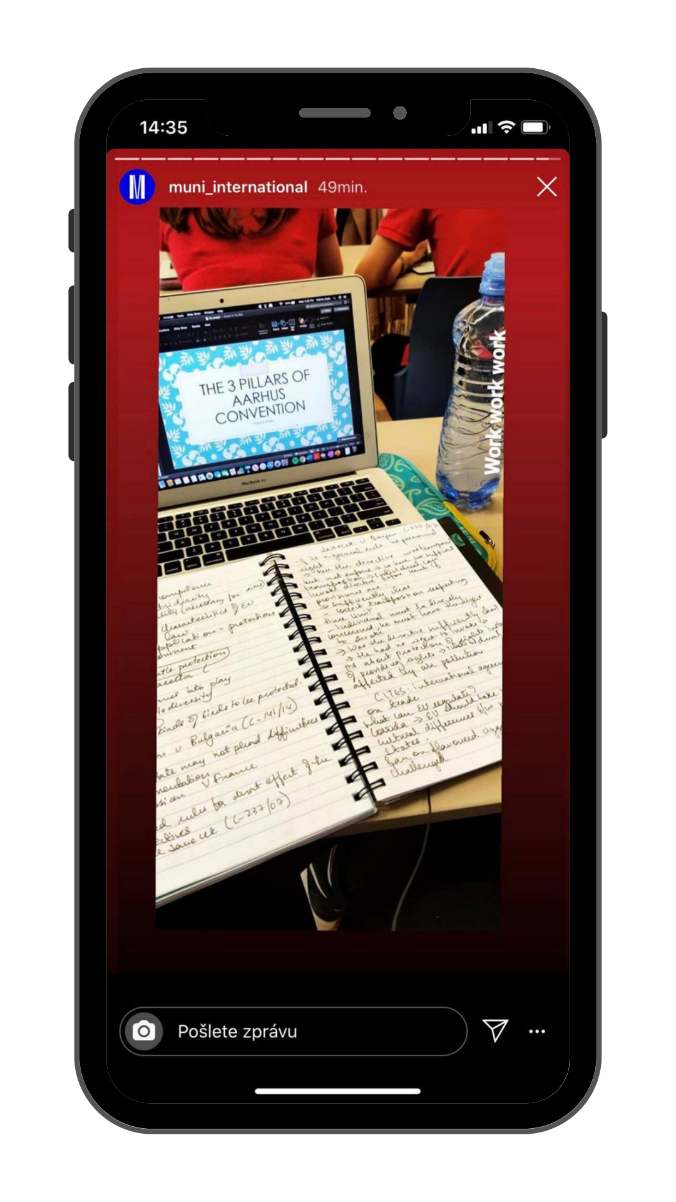 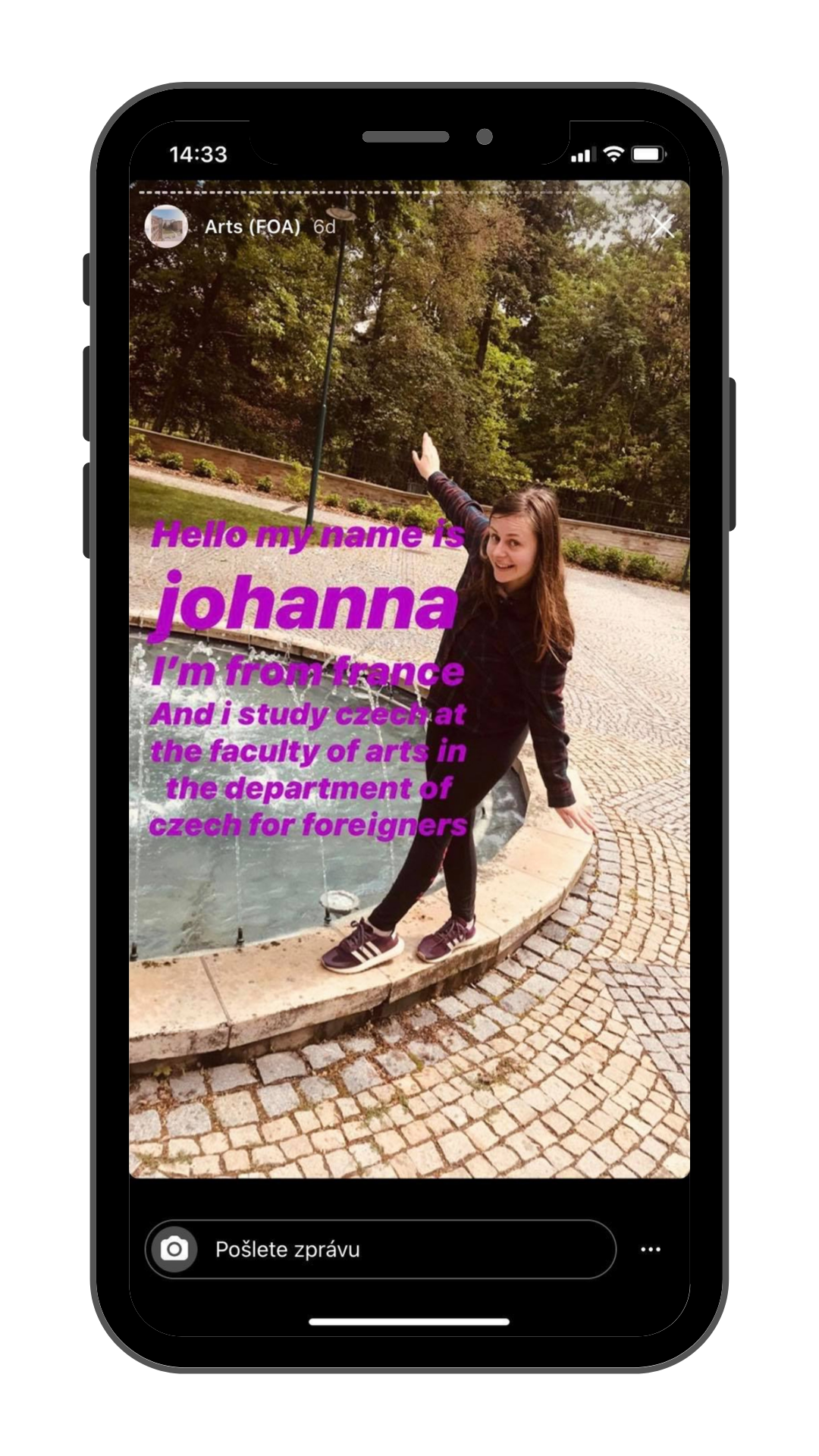 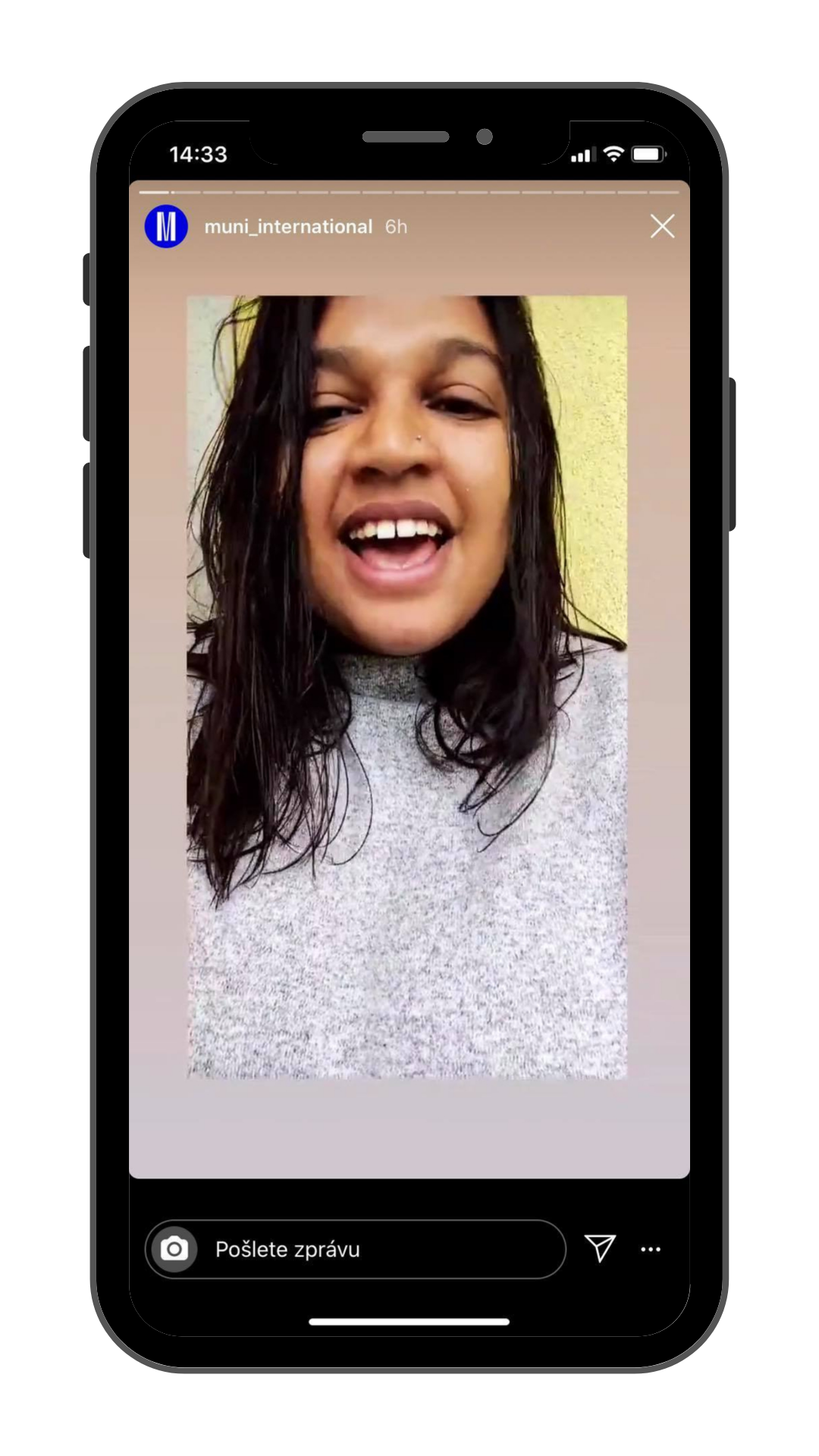 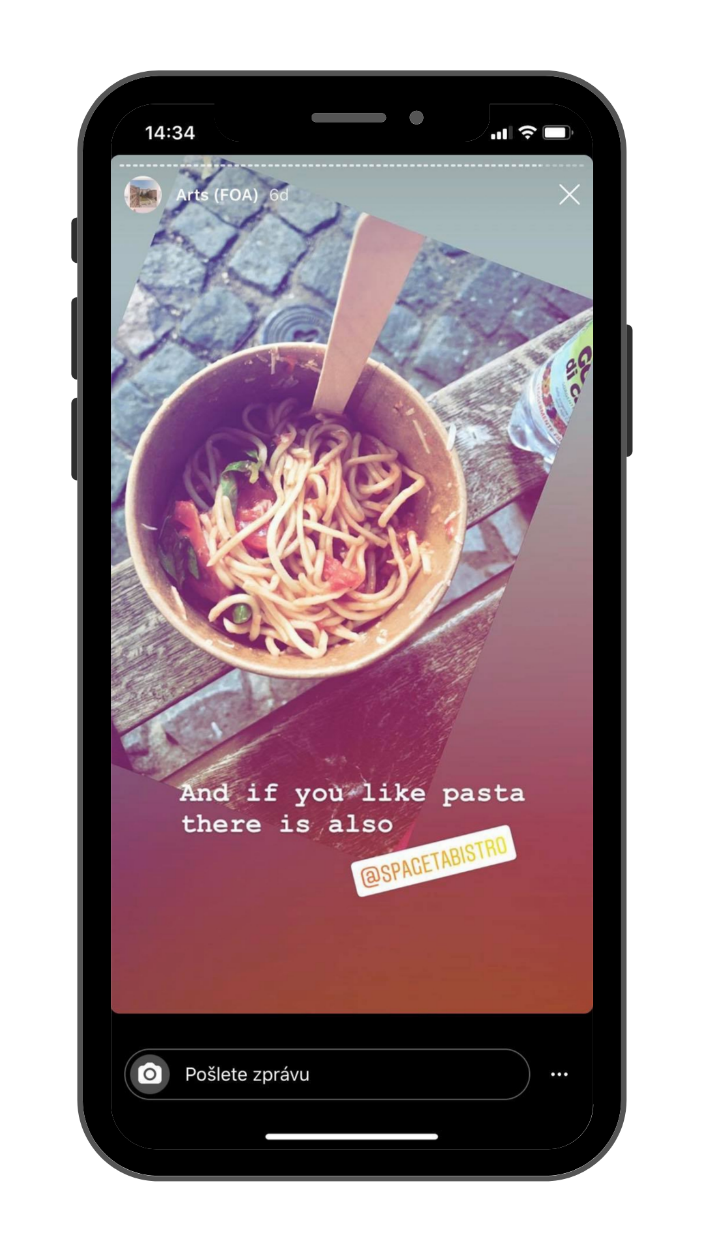 Videa
Příští týden FSS
Do konce roku (snad)
Focení studentů
Průvodci
Studyportals
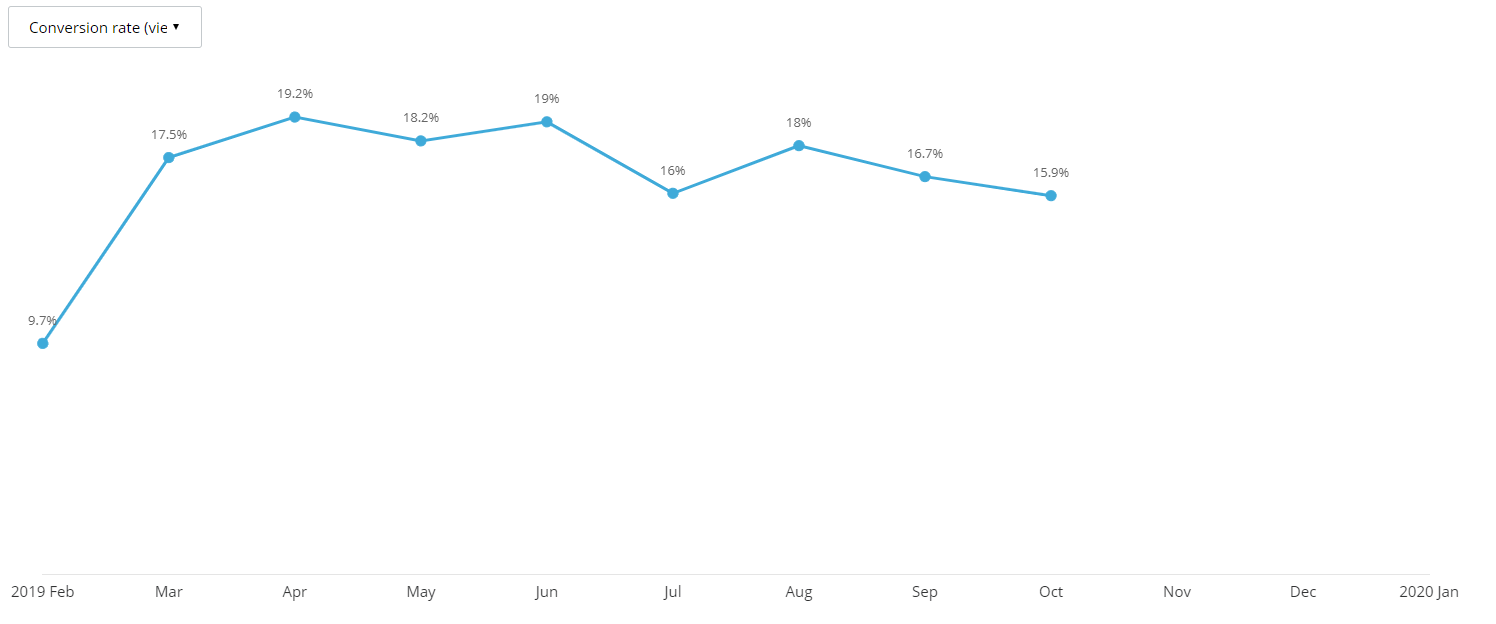 Možnosti:
Premium listing (doporučeno pro Int. Rel, Conflict and Demo, Computer systems, com and sec a Special Edu)
Banner – nevýhodné 
Newslettery

Ověřování studentů – seznam všech přijatých v 2019 (anglické obory, zaplacený školný, vč. vládních stipendistů)

https://www.czechuniversities.com/  + https://www.czechuniversities.com/catalogue-of-universities/masaryk-university
Letní školy - update
Updating the website to have
List of Summer Schools
List of Winter Schools
Teaming with partner universities to share teaches
University of London in Paris
Guest lecturing at Tampere University
University of Potsdam sharing teachers
Set up an email list serve for “summer schools” to more directly share this information
Joint Degree a nová pravidla akreditace
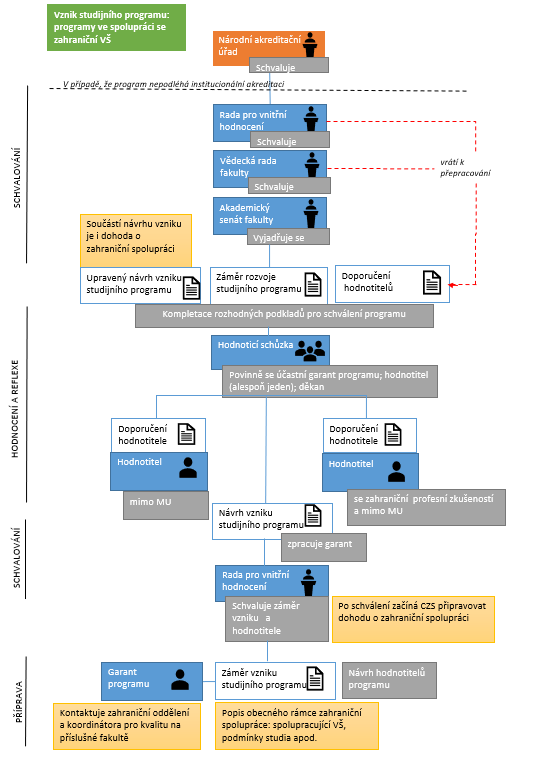 Proces akreditace: 3 kroky
Krok 1: Záměr vzniku studijního programu (garant)
Překládá se Radě pro vnitřní hodnocení MU
Krok 2: Dohoda o spolupráci
Krok 3: Záměr rozvoje studijního programu + sebehodnotící zpráva (garant)
Následuje schválení:
Akademickým senátem fakulty
Vědeckou radou fakulty
RVH 
Proces udělení instit. akreditace může trvat 7-12 měsíců
Formuláře pro přípravu JD programů
Záměr vzniku Studijního programu:
Záměr vzniku studijního programu
Intention of Establishing Joint Degree Programme  
Návrh vzniku Studijního programu:
Vzor
Dohody o spolupráci:
Vzor Dohody o spolupráci pro joint degree programy:  
Vzor Dohody o spolupráci č. 1 (česky) 
Vzor Dohody o spolupráci č. 1 (anglicky) 
Vzor Dohody o spolupráci pro double/multiple degree:  
Vzor Dohody o spolupráci č. 2 (česky) 
Vzor Dohody o spolupráci č. 2 (anglicky)
Školení
čtvrtek 28. listopadu dopoledne v Kounicově sálu?
Cílová skupina:
Fakultní zahraniční oddělení
Fakultní oddělení pro kvalitu
(akademici – jen pokud chtějí)
CRP 2020
18 českých vysokých škol
koordinátor UK
na MU: Odbor pro kvalitu RMU + CZS
cíl:
vymezení typologie (JD, DD, MD) pro národní rámec
sdílení praxe, získání know-how a procesní problematiky jinde
návrh na legislativní změny
standardy zajišťování a hodnocení kvality
Erasmus Mundus Joint Master Degree programy
projektová příležitost v rámci programu EU Erasmus+
celkový grant 4 miliony eur na 4 roky (108 mil. Kč) 
VŠ: 
20.000 E na přípravný rok (540.000 Kč)
50.000 E na každý cyklus (150.000 E celkem, tj. celkem 4 miliony Kč)
Studenti:
max. 25.000 E na stipendia na rok (675.000 Kč ročně na stipendia), na čtyřletý cyklus EMJMD max. 100.000 E na stipendia ( tj. max. 27 milionů Kč na stipendia za 4 roky)
Cestovné, náklady na společná setkání
Instalation costs
Další náklady
Výsledky výzvy 2019
uspělo 44 projektů
celkem 166.364.800 E (4,5 miliardy Kč)
UK zapojena do 6 EMJMD programů
ČVUT do 1 EMJMD programu
Výsledky minulých EMJMD výzev
na MU není žádný EMJMD program
Erasmus Mundus výzva 2020 na MU
FSS: Environmental and Sustainability Education
+ University of Vechta
+ Alpen-Adria-University Klagenfurt
+ University of Karlstad
??? PřF: Ústav geografie
+ Gent + Vídeň?
kontaktní osoba: ředitel ústavu doc. Petr Kubíček
??? ESF: 
doc. Robert Jahoda?
JD: stav na MU
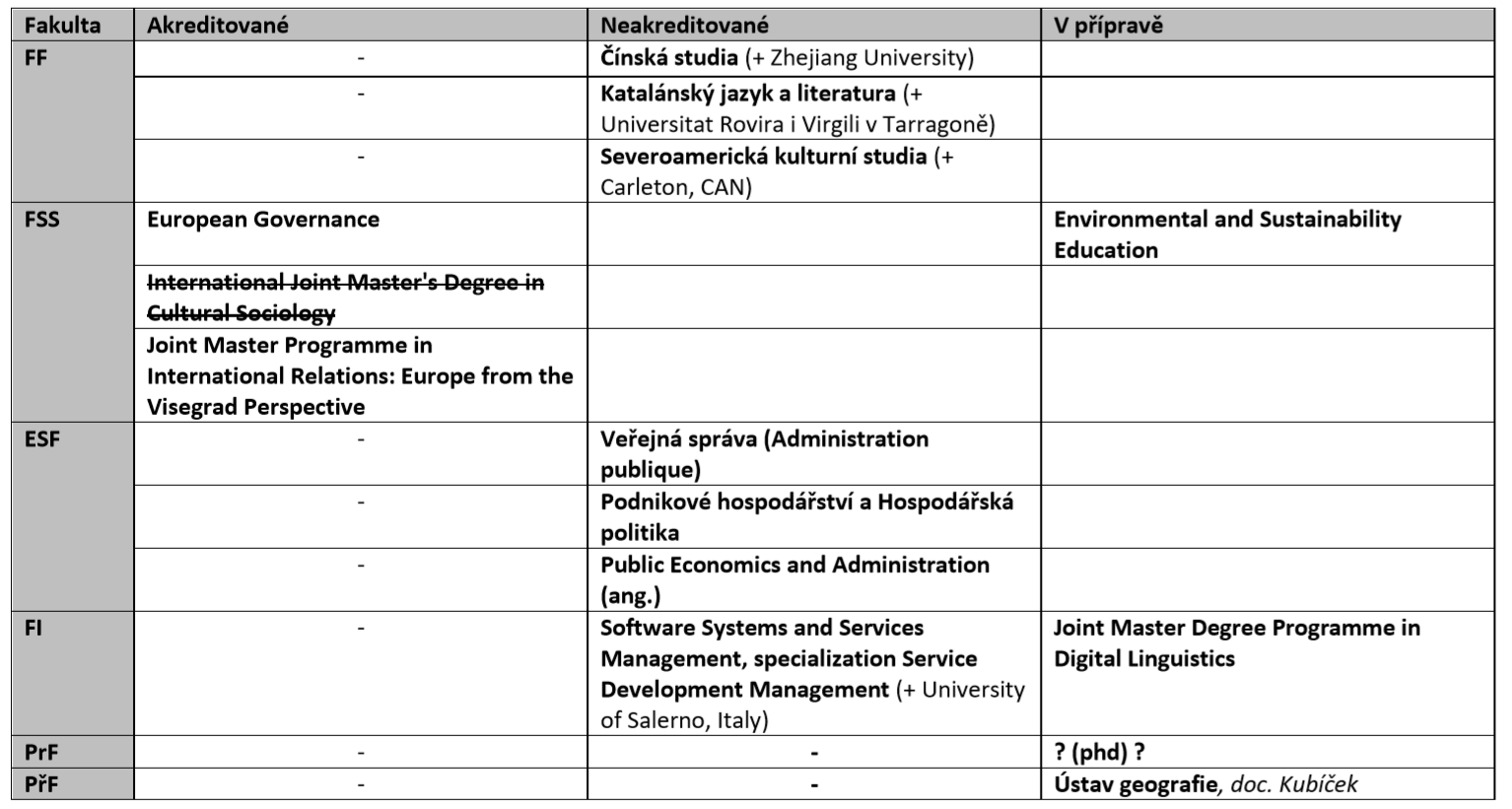 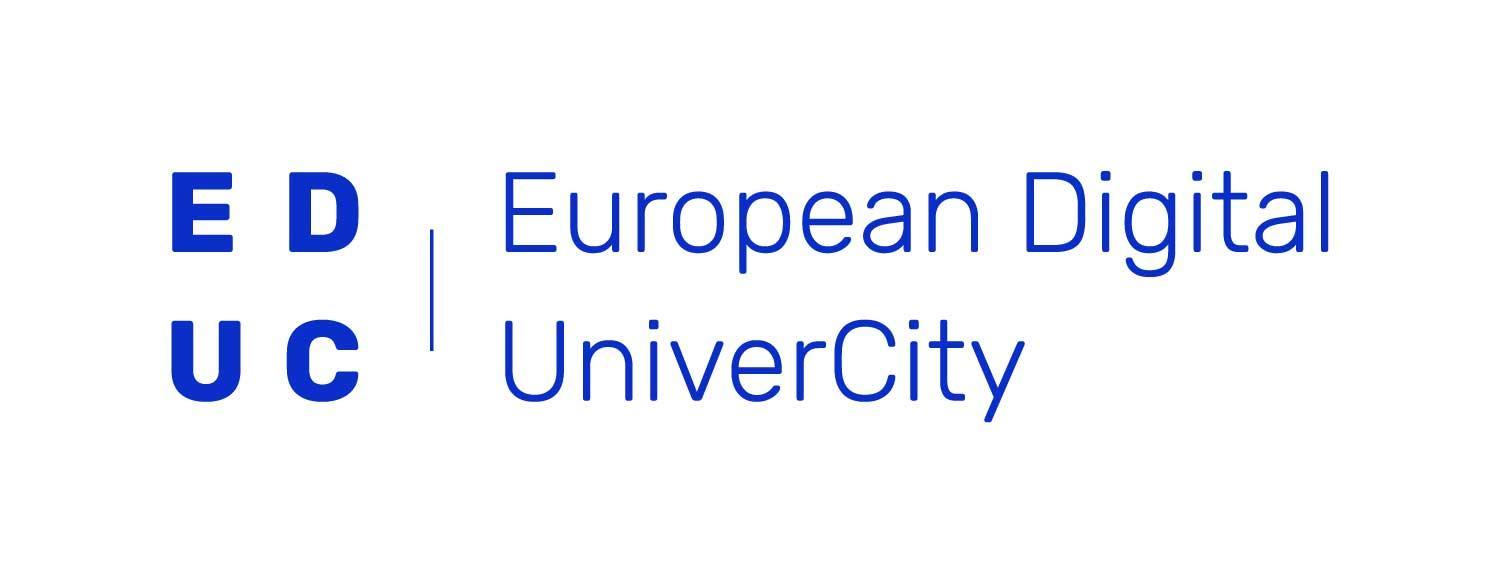 Kolegium rektora 15. 10. 2019
27
Členové
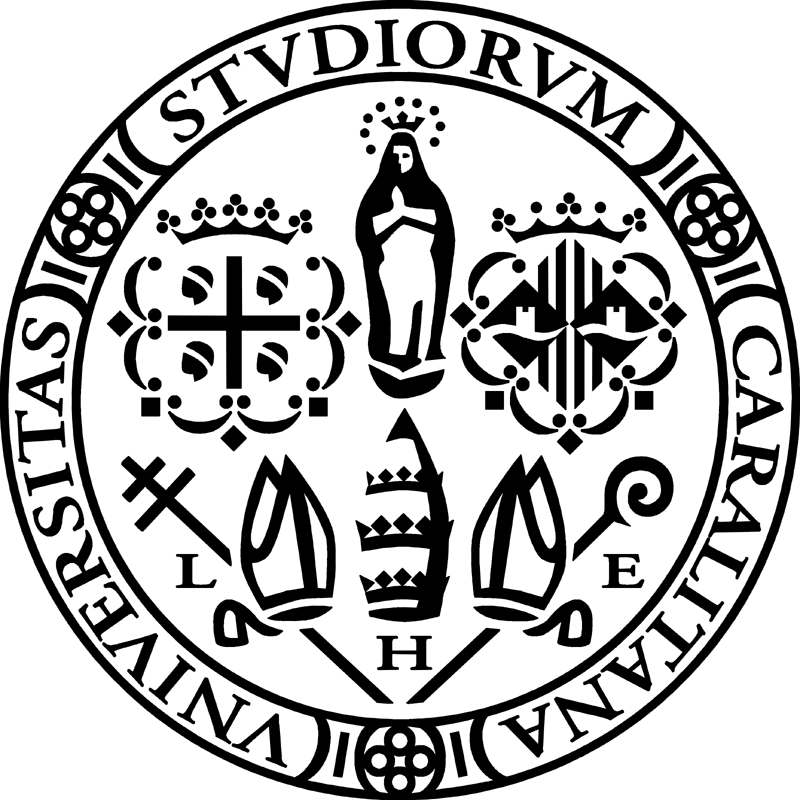 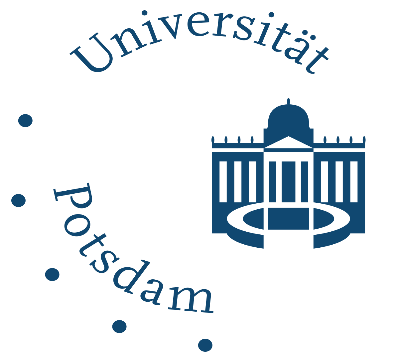 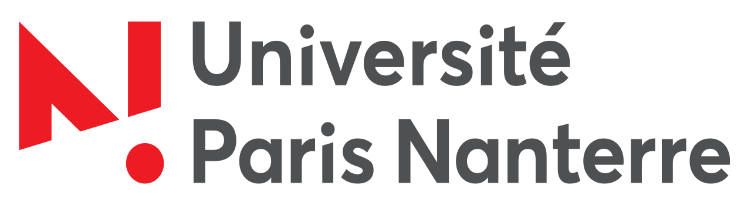 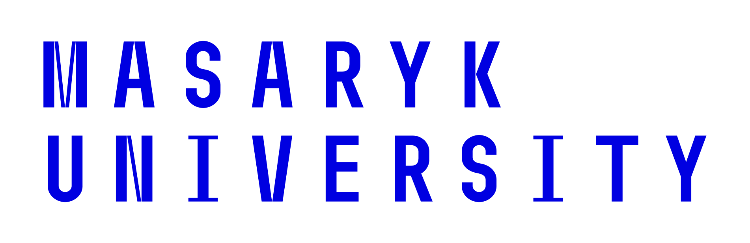 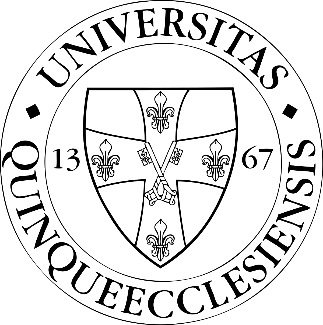 Kolegium rektora 15. 10. 2019
28
Podpis memoranda 19. února 2019
Kolegium rektora 15. 10. 2019
29
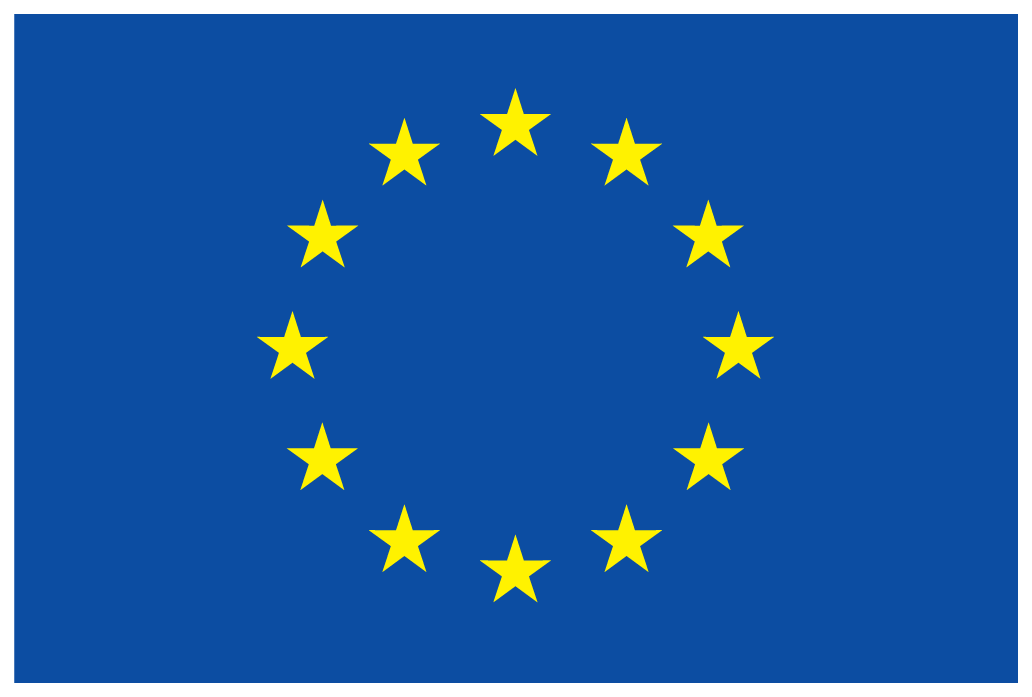 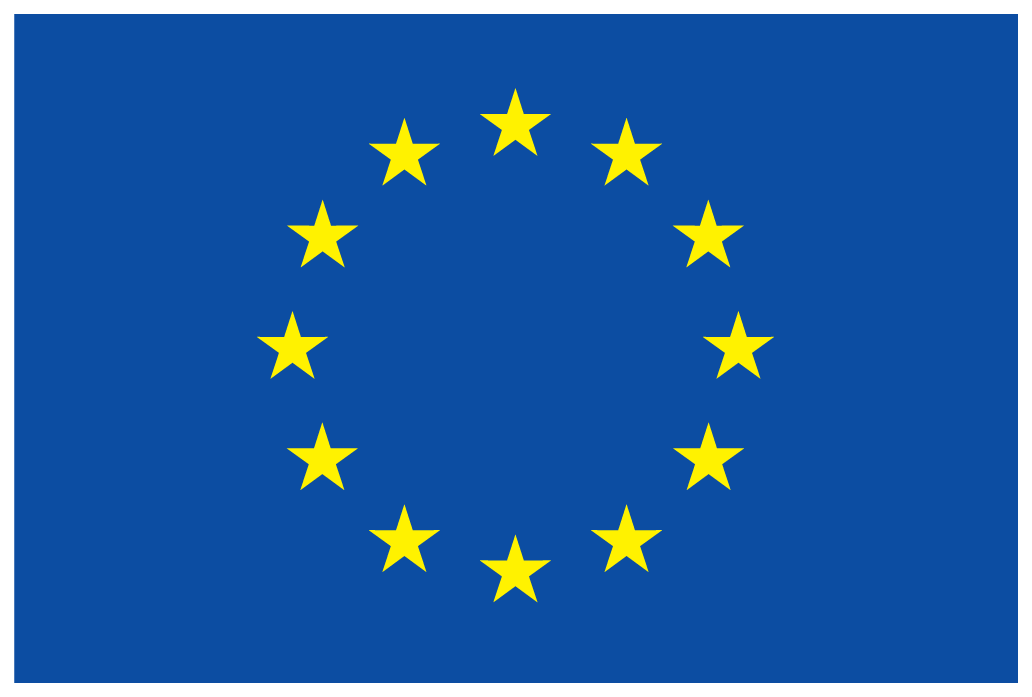 Odevzdání projektu 28. února 2019
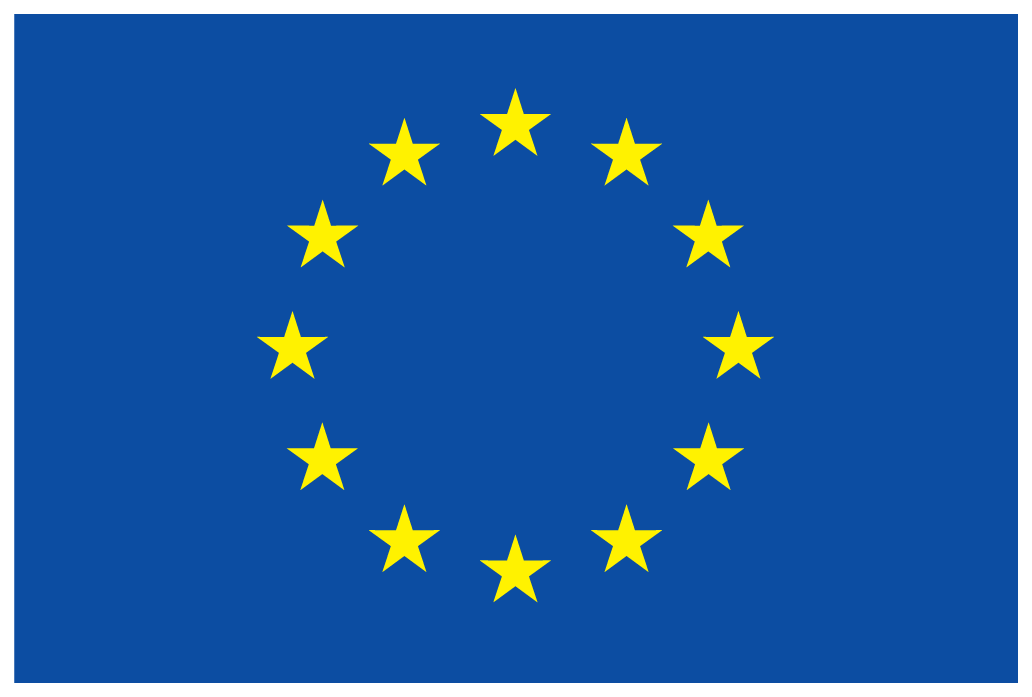 Kolegium rektora 15. 10. 2019
30
Vyhlášení výsledků 1. výzvy: 26. 6. 2019
Kolegium rektora 15. 10. 2019
31
Struktura(tříletý projekt, začátek podzim 2019, s velkou pravděpodobností prodloužení)
Kolegium rektora 15. 10. 2019
32
Klíčové „work packages“: 4-10
WP 4: Digital Infrastructure Development
(Potsdam)
The main aim of this WP is to bridge the IT infrastructures of each consortium member to enable exchanges, collaboration and learning at best (common standards, interoperability and a portal based e-service).
WP5: Virtual mobility and virtual exchange
(Rennes I)
The aim of the experimentations of virtual mobility and virtual exchange scenarios is to have an impact on the creation of a student journey digitalized within the European Digital UniverCity.
Kolegium rektora 15. 10. 2019
33
Klíčové „work packages“: 4-10
WP6 Innovative short-term physical mobility 
(Rennes I)
New mobility schemes, based on blended mobility including virtual classroom and physical mobility over a short period of time or on an intensive program.
WP7: Reducing barriers for Physical Mobility 
(Masaryk University)
Setting up a suitable infrastructure relying on digital tools in order to boost the physical mobility among the partners including students with special needs.
Kolegium rektora 15. 10. 2019
34
Klíčové „work packages“: 4-10
WP8: Cross-disiplinary curricula at Master´s level
(Nanterre)
WP9 Education meets Research
(Cagliari)
Strengthening the links between education and research by involving directly or indirectly students in the researches carried out by the EDUC Universities. A second objective will be that to identify, among the already established bilateral research collaborations of the EDUC Partners, those that can involve all the Universities of the alliance
WP10: Competencies and skills
(Nanterre)
Acquisition of specific competencies and hard and soft skills
Kolegium rektora 15. 10. 2019
35
Ostatní
Školení S&S
Datum: 22. 10. 2019, 9:00 – 17:30 (celý den)
Místo: Modrá linka, Anenská 10/10, Brno
Další:
Primárně zaměřeno na modelové situace
Občerstvení (coffee breaky, oběd) zajištěno
Nutno dát vědět do pátku a vyplnit formulář: https://forms.gle/32A4Xu2o12j4sWJg8
Erasmus+ KA2
Datum konání: 19. 11. 2019, 14:30 - 17:00
Místo konání: LF MU, UKB, místnost A11/234
Téma: KA2 program Erasmus+ - motivace uchazečů (důvod, proč se zapojit), nastínění možností a podmínek programu, včetně následné diskuze či osobních konzultací.